IEEE Systems CouncilIEEE TEMS
Andy Chen

August 28, 2020
Virtual via GoTo Meeting
Mission, Vision and Field of Interest
TEMS Mission
To advance, enhance, and improve essential management and leadership knowledge and skills of IEEE members.
TEMS Vision
To be the premier resource of essential management and leadership knowledge.
Field of Interest
The Field of Interest of the TEMS encompasses the management sciences and practices required for defining, implementing, and managing engineering and technology. Specific topics of interest include, but are not limited to: technology policy development, assessment, and transfer; research; product design and development; manufacturing operations; innovation and entrepreneurship; program and project management; strategy; education and training; organisational development and human behavior; transitioning to management; and the socioeconomic impact of engineering and technology management.
Leaders Enabling Products/Services Success For Good
Five Focus Areas
Moving Product/Services from Idea to Market
Identifying and Implementing Successful Projects, and Systems
Integrating Technology for Capability and Productivity
Developing from Engineer to Leader
Balancing the Norms of Society, Government, and Regulators
.
Main Activities
All Conferences are converted to Online in 2020
All Conference budgeted as virtual events in 2021







Collaborate in SysCon China in Shanghai in 2021
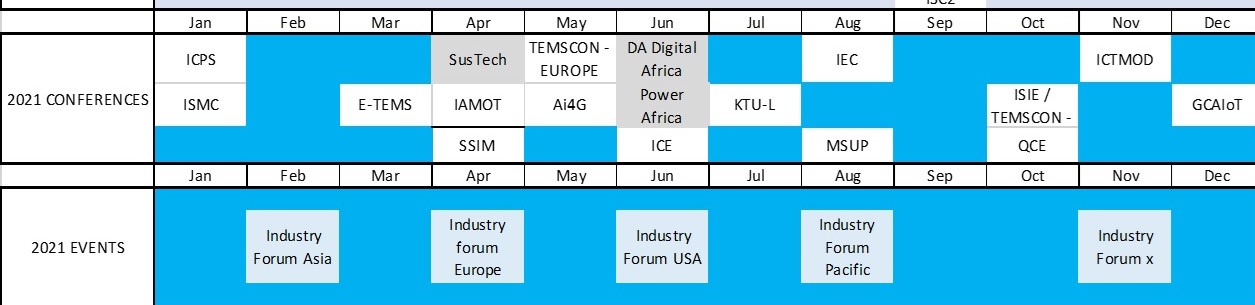 Publication
, IEEE Transaction of Engineering Management (TEM)
Received more than 1,000 paper submissions in 2019 and is now listed in Australia ABDC as an “A” journal.  

IEEE Engineering Management Review (EMR) 
become a must read for the practitioners with new and compelling content in every issue

IEEE TEMS Technology Leadership Brief  - New Publication 
publishes original applied content to supplement contextual knowledge related to managing engineering and technology for technology specialists, managers, and those with an interest in developing an understanding of managing technologies, processes, teams, and organizations. Content will include 5-6 articles per issue, 500-600 words per topic aligned with the Society’s Field of Interest and the approved Five-Focus Areas.
Marketing and Communication
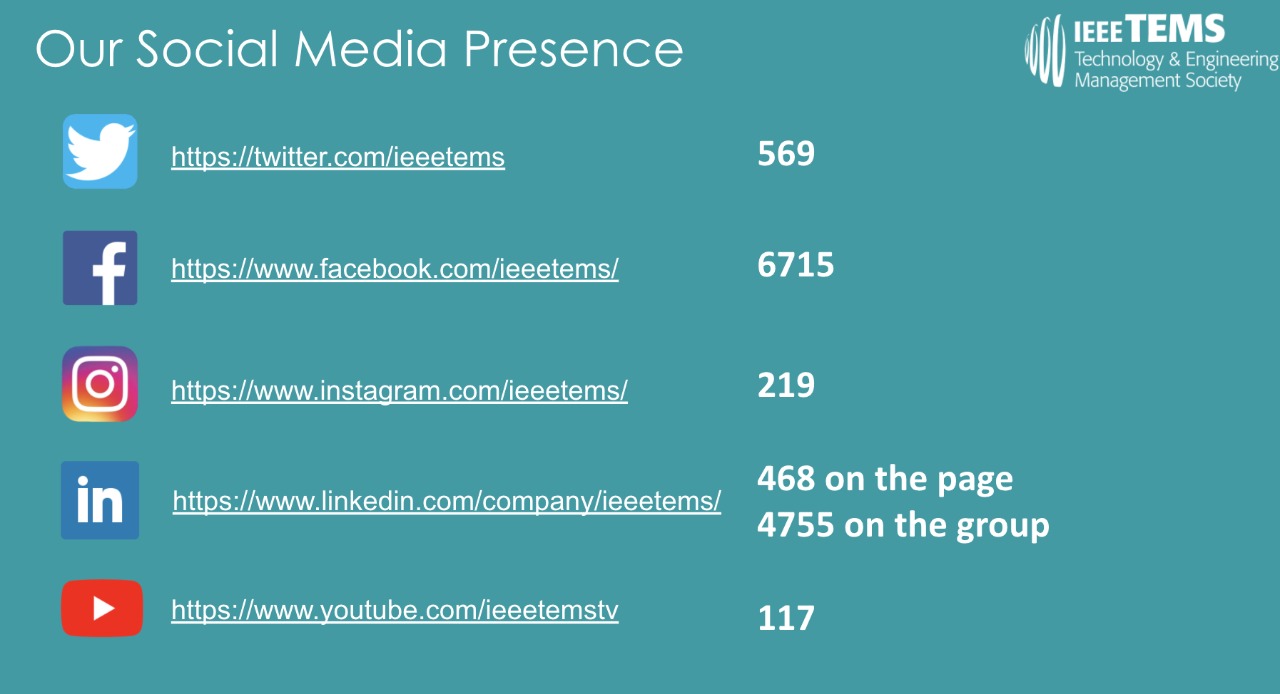 Social Media Presence
Twitter, Facebook, Instagram, Linkedin and Youtub
Thursday with TEMS Webinars
Launched in May .
Will convert to Virtual Distinguished Lecture Program (VDLP) in 2021
Weekly posts on media
Member Feature, Technology Manager Feature and Work from Home Feature 
TEMS Podcast – Q4
Managers need to constantly learn from others to be effective in their roles. Podcasts are an effective way to consume new information. Podcasts are an ideal vehicle to provide useful information to managers when it’s convenient from them.
Training and Education
Leaders development Program  
an inter-disciplinary focus has identified the need for developing leaders with a unique blend of skills in management of people, organization, business and technology. Several courses that exists focus on one or two aspects at a time. 

Certificate Program on Innovation & Technology Management
collaborating with a leading university to co-develop a certificate program in technology management

Certificate Program on Entrepreneurs in the Developing Countries
Support ISVx’ approach on “ Seeds local energy entrepreneurs ability to create lasting enterprises that provides sustainable power, education, and economic development”
Projects & Collaboration Opportunities
Collaborate in SysCon China in Shanghai in 2021
Speakers for TEMS Podcast
Paricipate in TEMS VDLP in 2021
Collaborate in Certificate Program. May be deliver a lecture or two on systems engineering
Authors and Editors for IEEE TEMS Technology Leadership Brief
Motion(s)
Provide precise text that AdCom is voting on.
Below the motion, please include pros, cons and any financial implications. 
One slide per motion.

Example: To increase the budget for overlength page charges for 2019 to $125k.
Pros: 
XYZ
Cons: 
XYZ
Financial Implications: Amount in USD